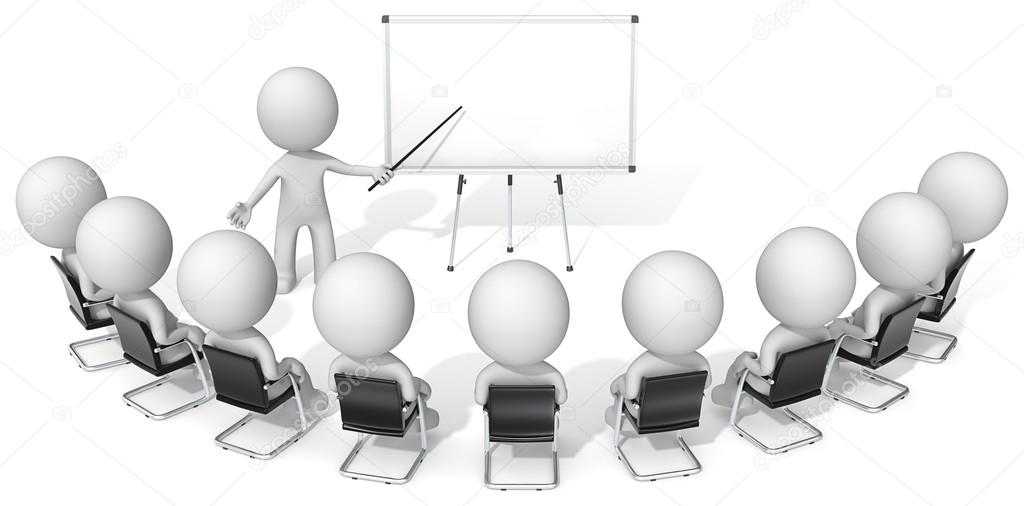 ОТЧЕТ ОБ ИСПОЛНЕНИИ БЮДЖЕТА
ИСТОМИНСКОГО СЕЛЬСКОГО
 ПОСЕЛЕНИЯ
АКСАЙСКОГО РАЙОНА
ЗА 2022 ГОД
ДИНАМИКА ИСПОЛНЕНИЯ БЮДЖЕТА ИСТОМИНСКОГО СЕЛЬСКОГО ПОСЕЛЕНИЯ 
2019-2022 годы
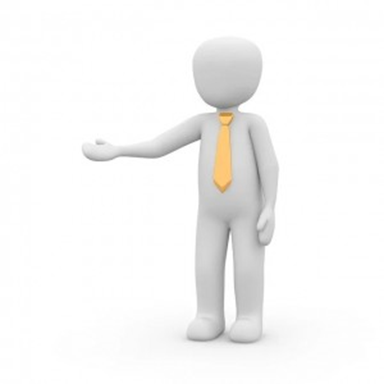 ДИНАМИКА ИСПОЛНЕНИЯ БЮДЖЕТА ИСТОМИНСКОГО СЕЛЬСКОГО ПОСЕЛЕНИЯ 
2019-2022 ГОДЫ
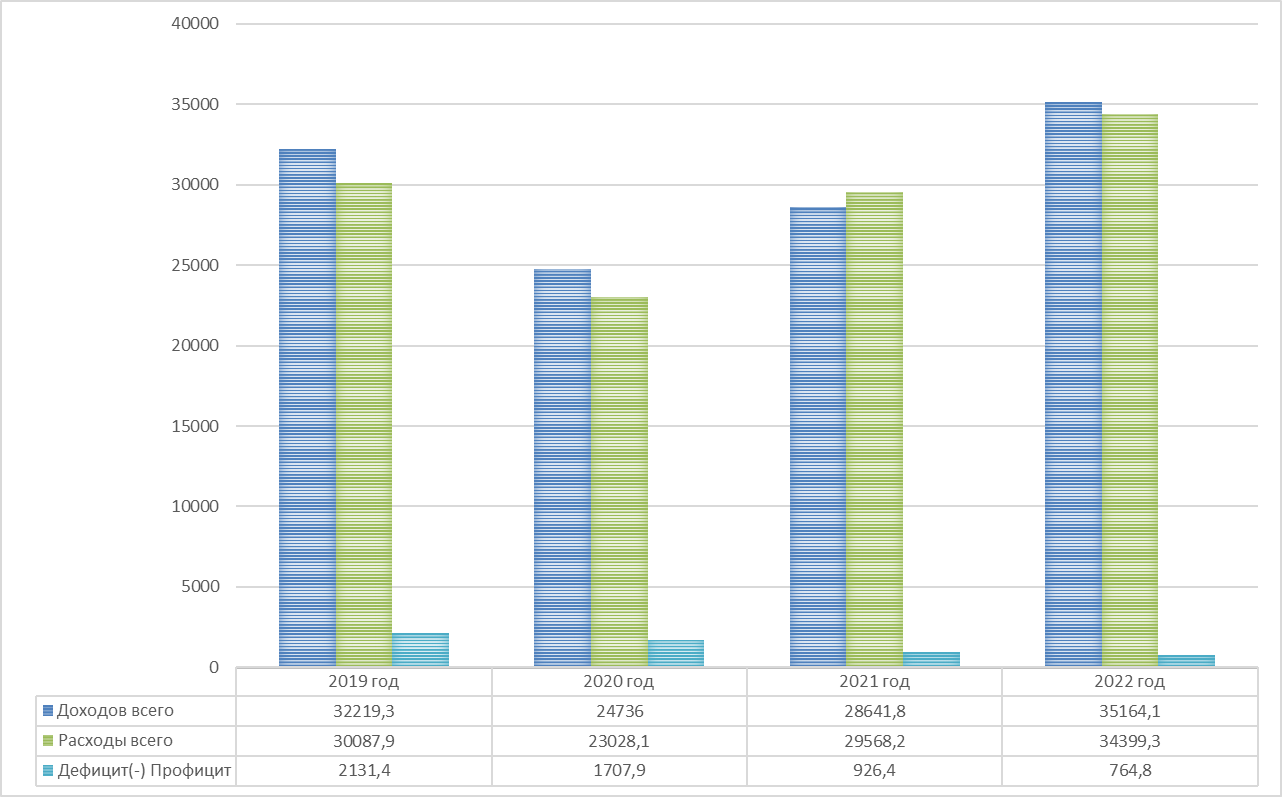 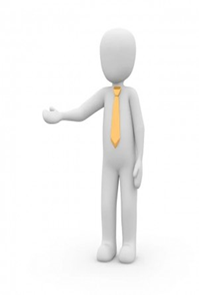 ДИНАМИКА ПОСТУПЛЕНИЯ ДОХОДОВ БЮДЖЕТА ИСТОМИНСКОГО
 СЕЛЬСКОГО ПОСЕЛЕНИЯ  2019 - 2022 ГОДЫ
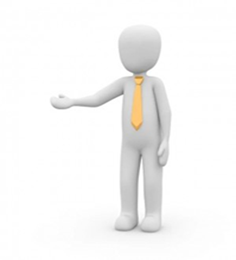 ДИНАМИКА ИСПОЛНЕНИЯ ДОХОДОВ БЮДЖЕТА ИСТОМИНСКОГО СЕЛЬСКОГО ПОСЕЛЕНИЯ  2019-2022 ГОДЫ
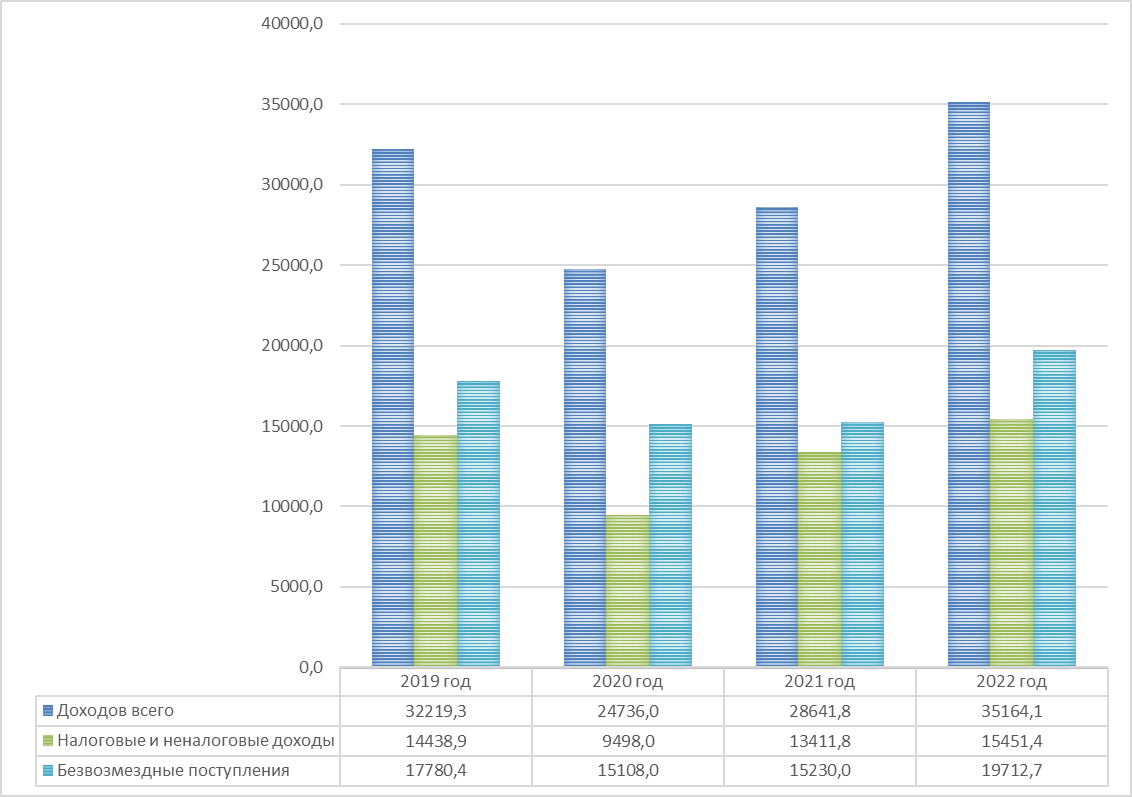 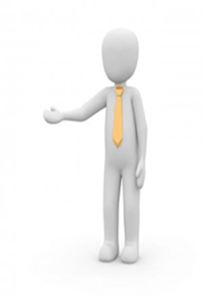 ДИНАМИКА РАСХОДОВ БЮДЖЕТА ИСТОМИНСКОГО СЕЛЬСКОГО ПОСЕЛЕНИЯ  2019-2022 ГОДЫ
ДИНАМИКА РАСХОДОВ НА МУНИЦИПАЛЬНЫЕ ПРОГРАММЫ БЮДЖЕТА ИСТОМИНСКОГО СЕЛЬСКОГО ПОСЕЛЕНИЯ 2019-2022 ГОДЫ
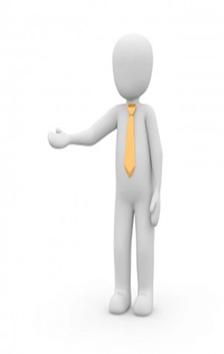 ДИНАМИКА РАСХОДОВ НА МУНИЦИПАЛЬНЫЕ ПРОГРАММЫ В СОСТАВЕ ИСПОЛНЕНИЯ РАСХОДОВ БЮДЖЕТА ИСТОМИНСКОГО СЕЛЬСКОГО ПОСЕЛЕНИЯ  2019-2022 ГОДЫ
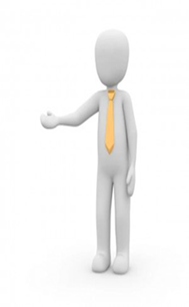 ДИНАМИКА РАСХОДОВ МУНИЦИПАЛЬНЫХ ПРОГРАММ ПО НАПРАВЛЕННОСТИ
 В БЮДЖЕТ ИСТОМИНСКОГО СЕЛЬСКОГО ПОСЕЛЕНИЯ 2019-2022 ГОДЫ
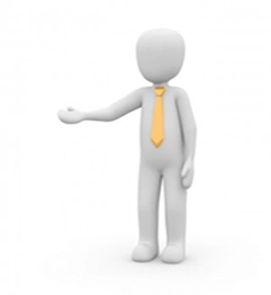 ДИНАМИКА УДЕЛЬНОГО ВЕСА МЕЖБЮДЖЕТНЫХ ТРАНСФЕРТОВ В ОБЩЕМ ОБЪЕМЕ РАСХОДОВ БЮДЖЕТА ИСТОМИНСКОГО СЕЛЬСКОГО ПОСЕЛЕНИЯ  2018-2020 ГОДЫ
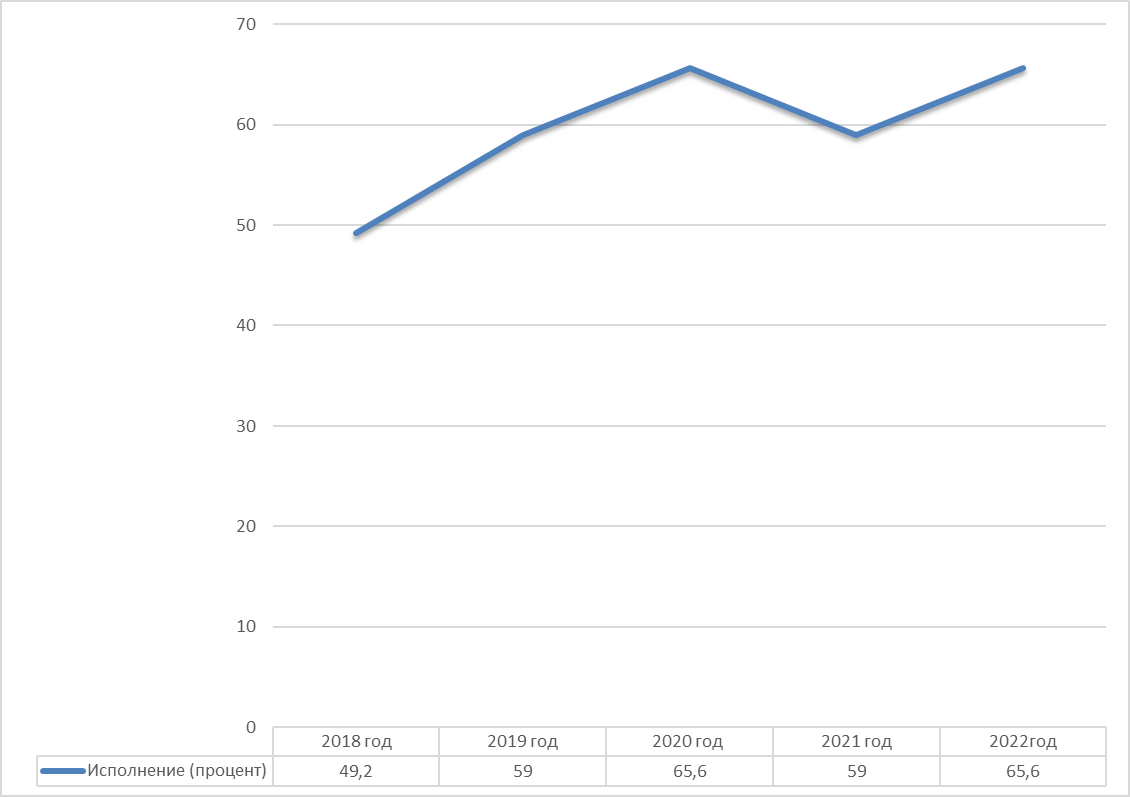 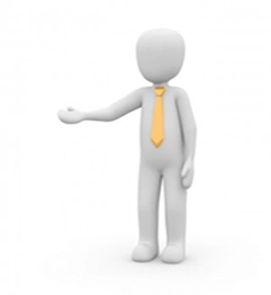 Участие в федеральных, региональных проектах бюджета Истоминского сельского поселения в 2022 году:
- участие в Федеральной целевой программе «Увековечение памяти погибших при защите Отечества на 2019-2024 годы» 
    Капитальный ремонт памятника ВОВ по адресу х. Истомино ул. Истомина 65б. Сумма проекта – 1224,6 тыс. руб. в том числе федеральный бюджет- 989,4 тыс. руб.,областной бюджет 202,7 тыс. руб., бюджет поселения – 35,6 тыс. руб.
  - участие в инициативных проектах Ростовской области:
     Капитальный ремонт спортивной площадки по адресу х. Истомино ул. Истомина 53а.Сумма проекта – 2532,7 тыс. руб. в том числе областного бюджет- 1932,5 тыс. руб., бюджет поселения 350,3 тыс. руб., средства юридических лиц (ООО ПКФ «Атлантис –   ПАК») – 250,0 тыс. руб.
    Устройство футбольного поля по адресу х. Островского ул. Гагарина 38а.
Сумма проекта – 2872,8 тыс. руб. в том числе областного бюджет - 1998,5 тыс.руб., бюджет поселения- 324,3 тыс. руб., средства юридических и физических лиц  (ООО «Дорожник», ООО «АДВА» ,ООО «Аксай СХП» , ООО «КВАДРО», ООО «Агротехкомплекс»,ИП Куницкий Р.Г., ИП Цыганков В.Ю. Толстиков А.С. Шленский Н.Ю. Аскеров А.М.)-550,0 тыс. руб.
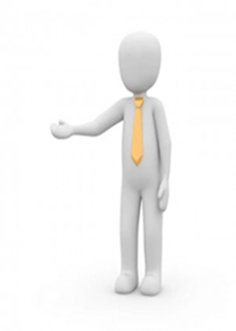 ДИНАМИКА ИСПОЛНЕНИЯ НОРМАТИВА НА СОДЕРЖАНИЕ ОРГАНОВ МЕСТНОГО САМОУПРАВЛЕНИЯ ИСТОМИНСКОГО СЕЛЬСКОГО ПОСЕЛЕНИЯ 2016-202 ГОДЫ.
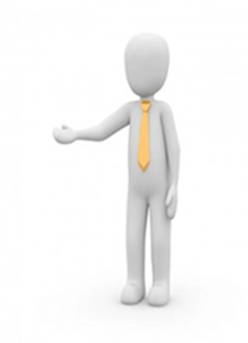